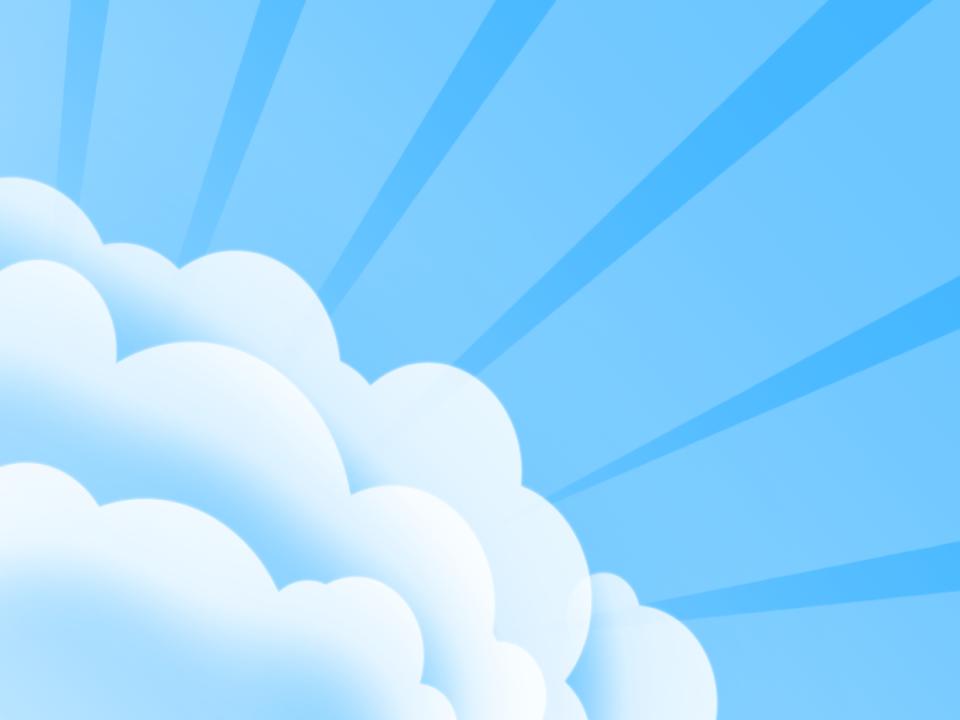 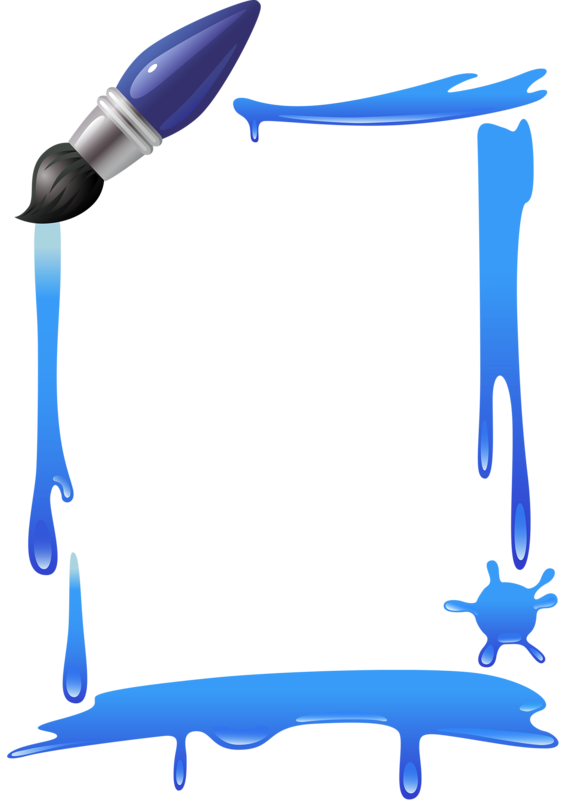 МДОУ «Детский сад №10» 
9 группа
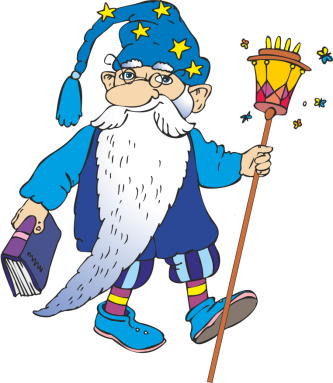 «СИНИЙ ДЕНЬ»
Воспитатели: Мещанинова Н.В., Попкова К.А.
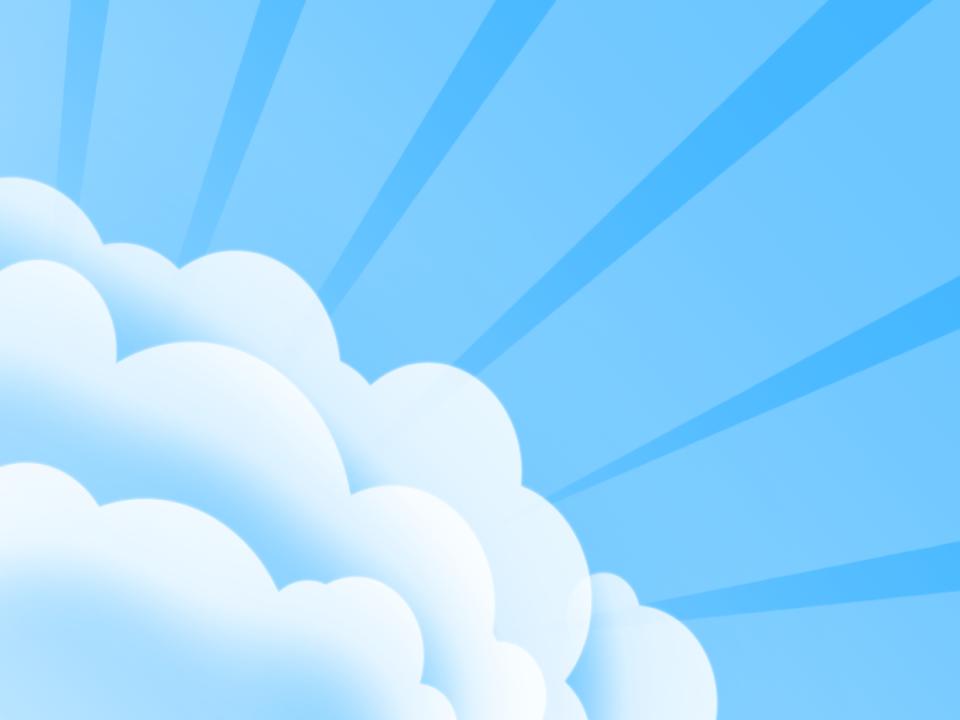 «СИНИЙ ЦВЕТ»
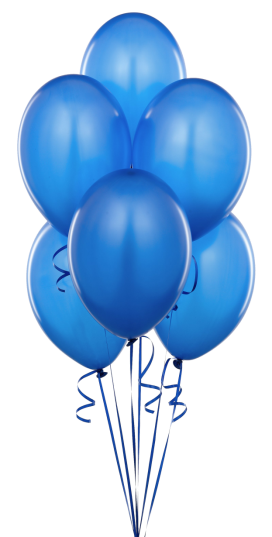 успокаивает нервную систему
успешно влияет на физиологическое состояние организма 
способен снижать повышенную температуру
 ускорять заживление ожогов и воспалений
 положительно влияет при кишечных и желудочных расстройствах
 помогает при болезнях горла, аллергиях, кровотечениях и зубной боли
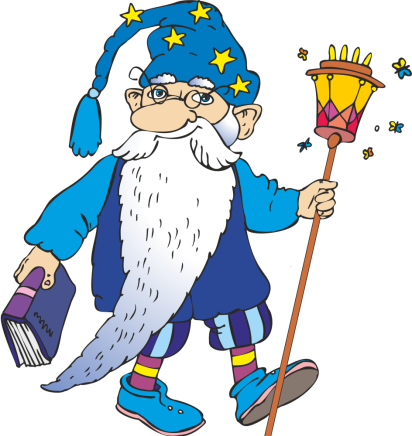 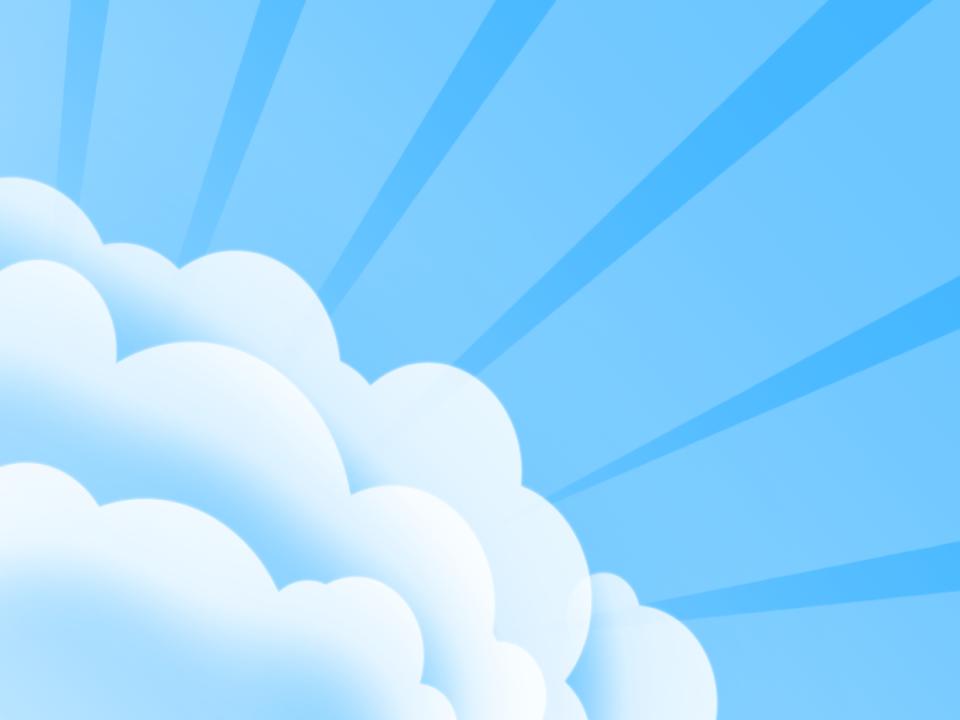 Цель: расширение представлений детей о синем цвете; 
создание оптимальных условий, благоприятного эмоционального микроклимата для творческого и интеллектуального развития детей
Задачи:
упражнять в нахождении предметов заданного цвета вокруг себя
учить группировать предметы по заданными признакам
развивать умения видеть характерные признаки предметов
развивать цветовое восприятие, внимание, наблюдательность, расширять знания о материалах, из которых состоят предметы
развивать речь и словарный запас
привлекать детей к созданию коллективной композиции
воспитывать аккуратность, дружелюбное отношение друг к другу
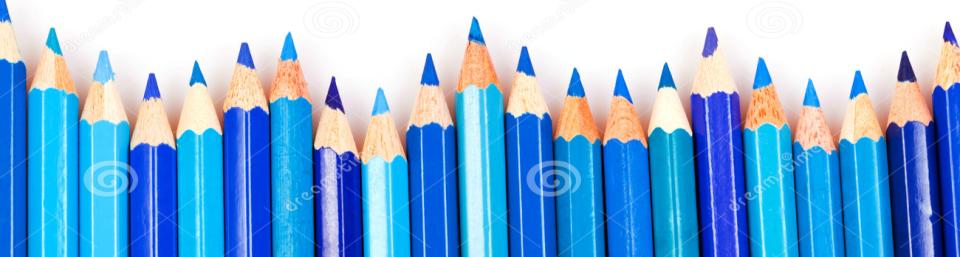 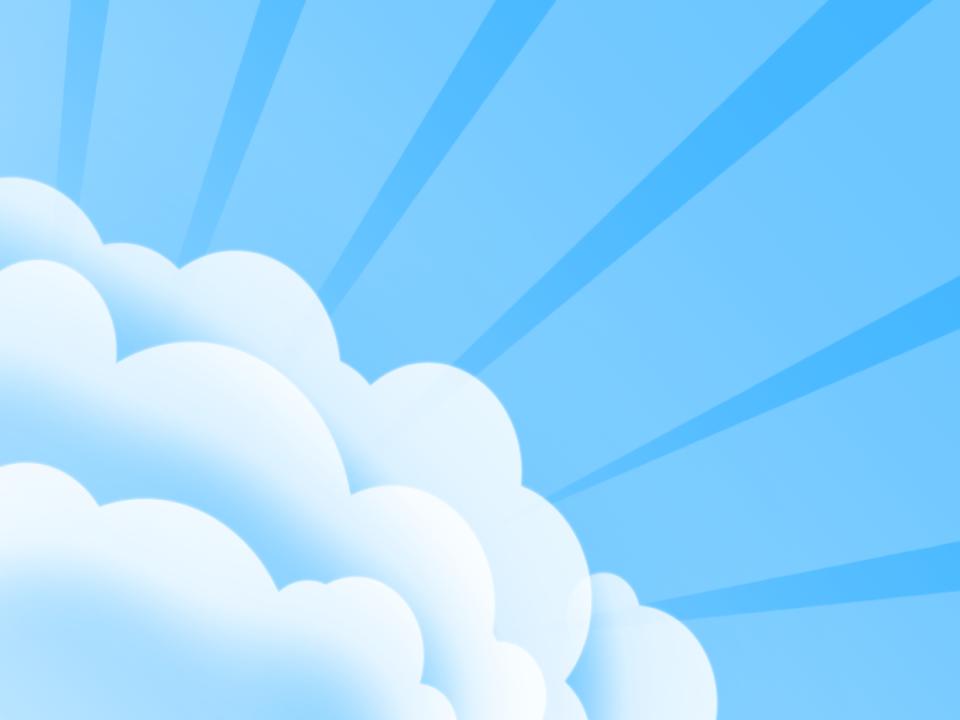 Утром в группу к ребятам пришёл гномик Селе из Фиолетового леса, который украсил группу синими воздушными шарами и рассказал детям о своём любимом цвете.
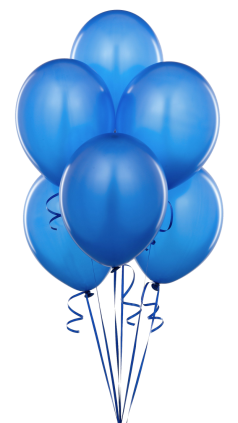 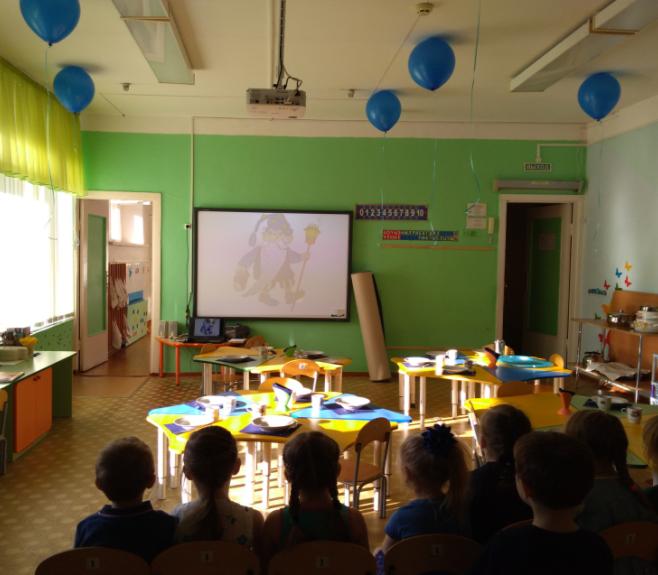 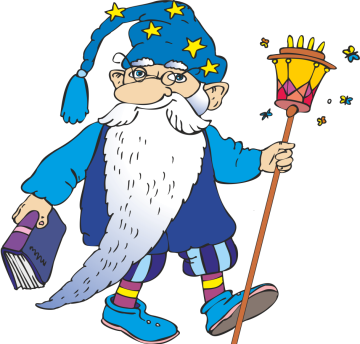 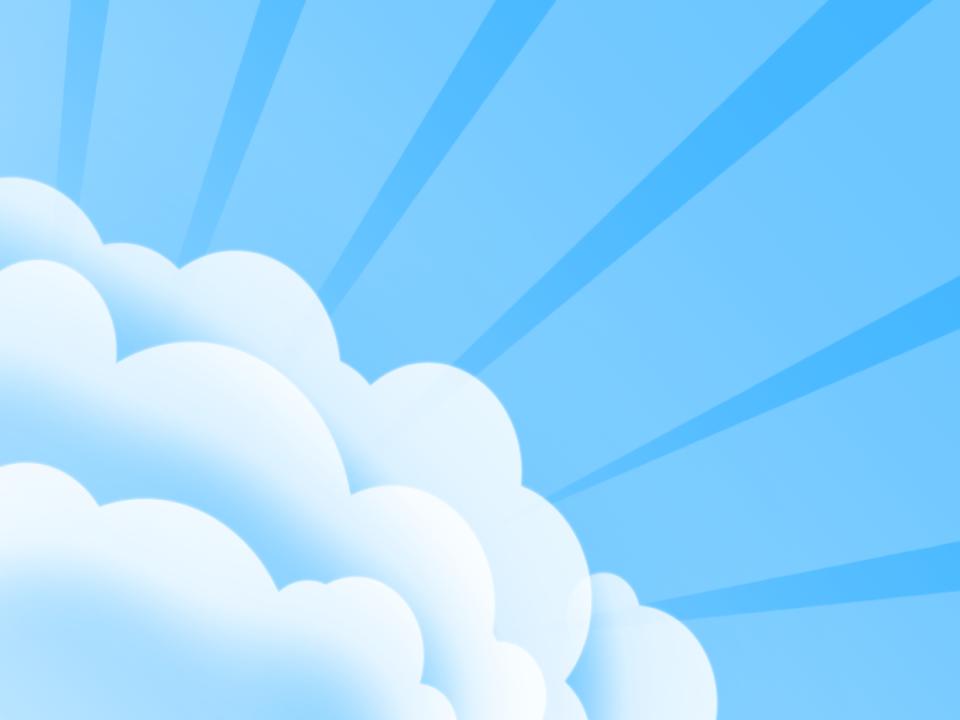 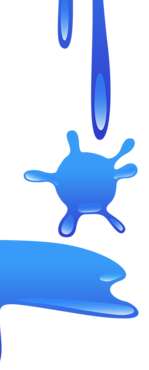 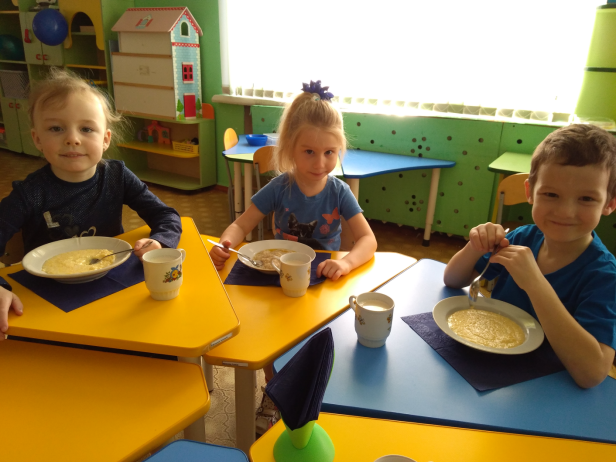 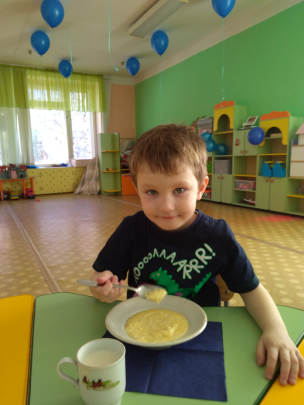 А ещё Селе предложил детям вкусный завтрак на синих салфетках.
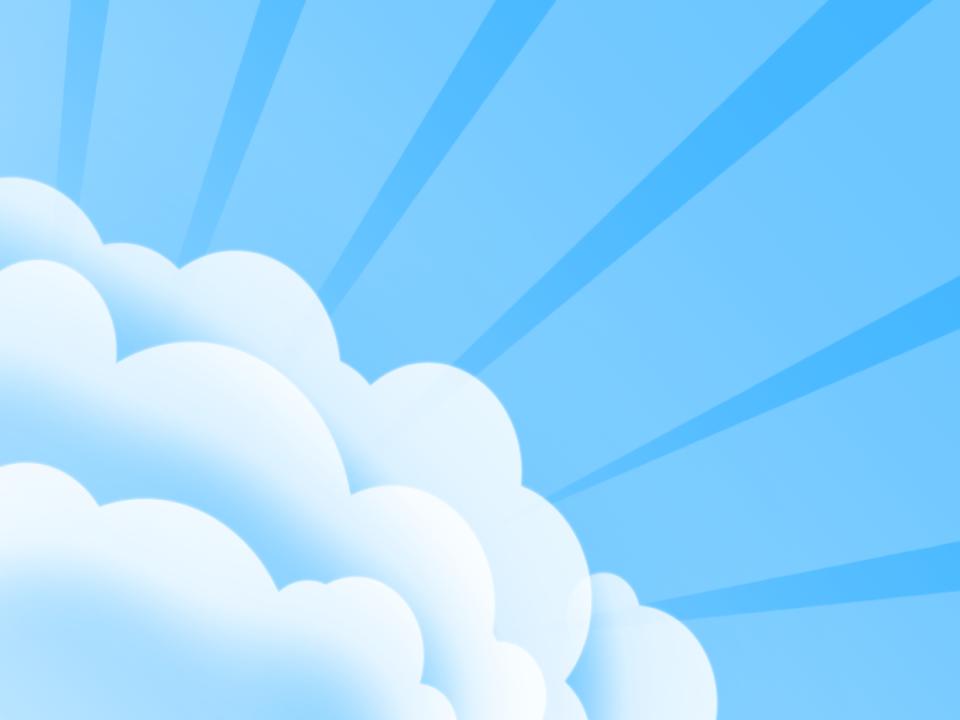 ОО «Познавательное развитие»
Знакомство с игрой 
«Прозрачный квадрат»
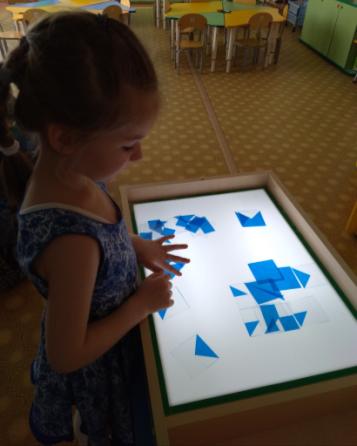 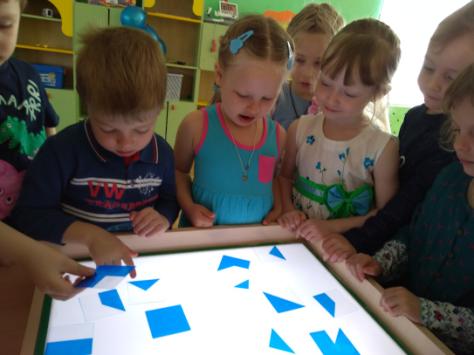 «Подарок Хранителя Озера Айс» Цель: знакомство с игрой, анализ геометрических фигур, соотношение целого и части.
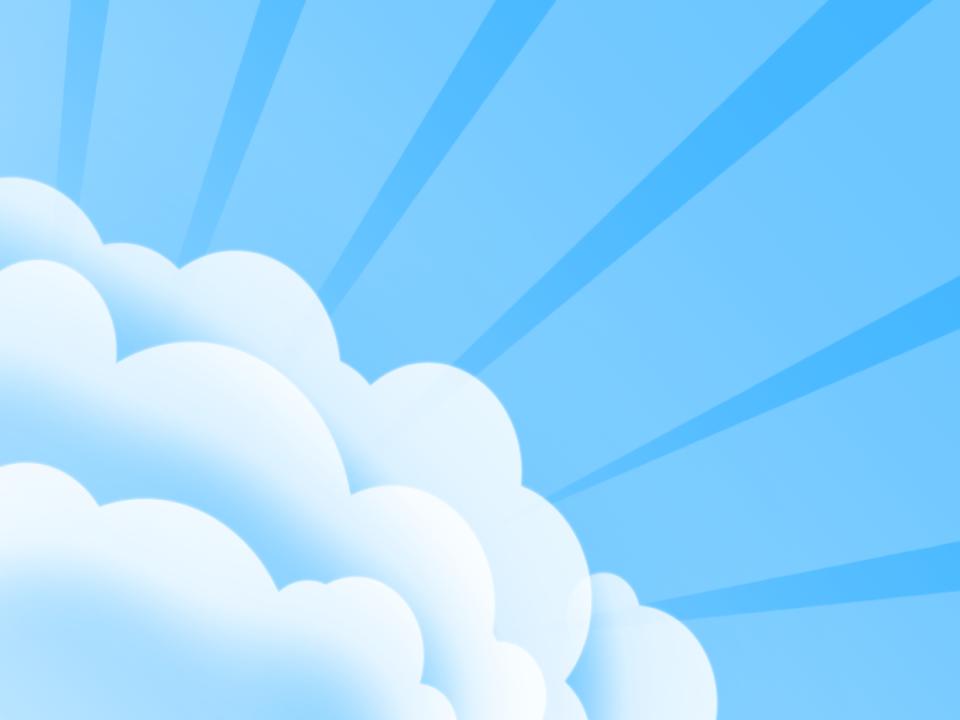 ОО «Познавательное развитие»
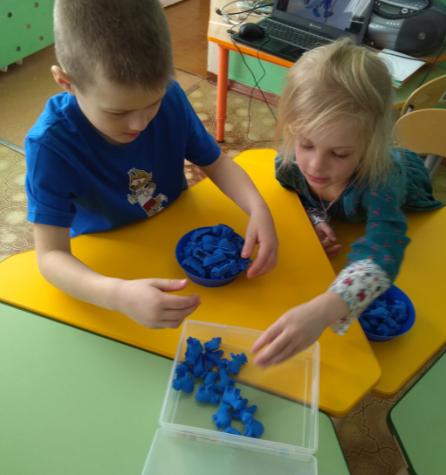 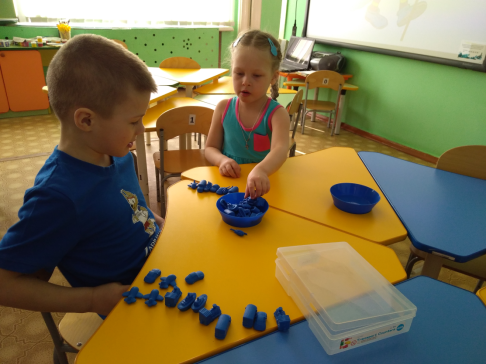 Игра «Помоги Селе разобрать игрушки» Цель: развитие умения классифицировать предметы по заданному признаку
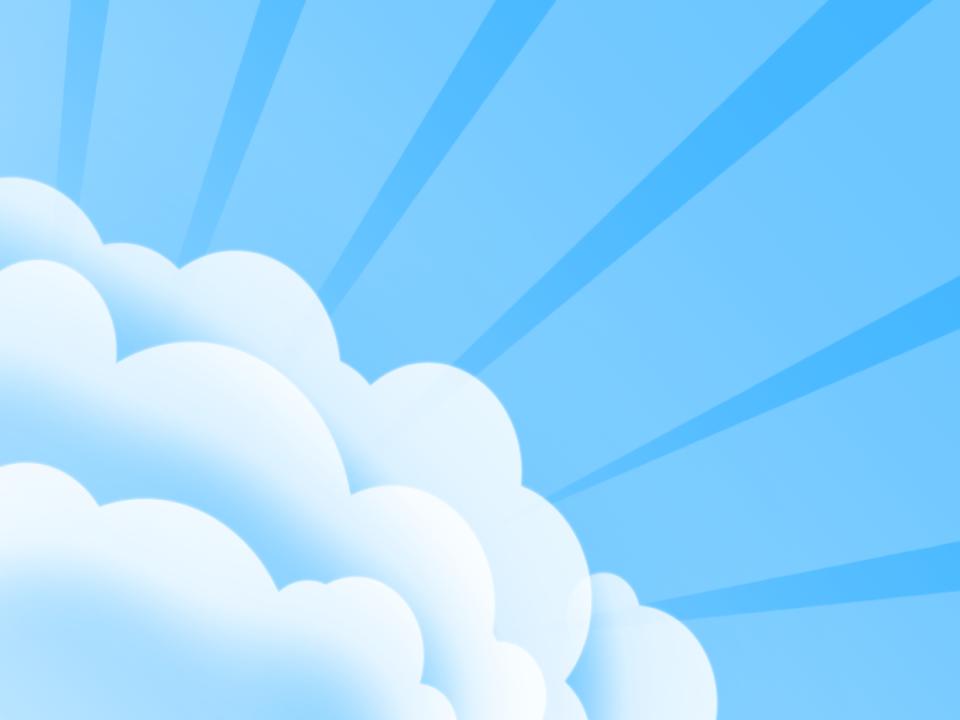 ОО «Познавательное развитие»
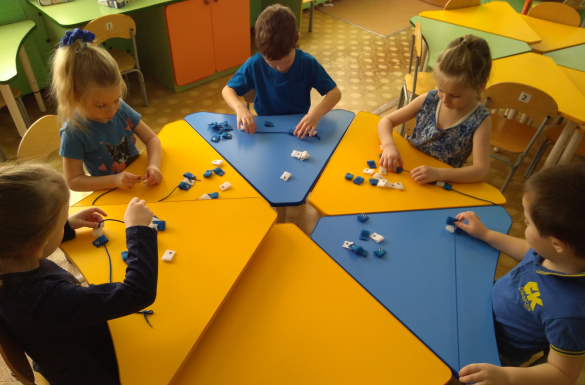 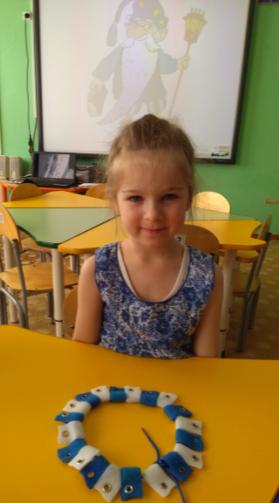 Игра «Морское путешествие с Селе» 
Цель: закрепление счета предметов в пределах 10; составление ряда, по заданному признаку
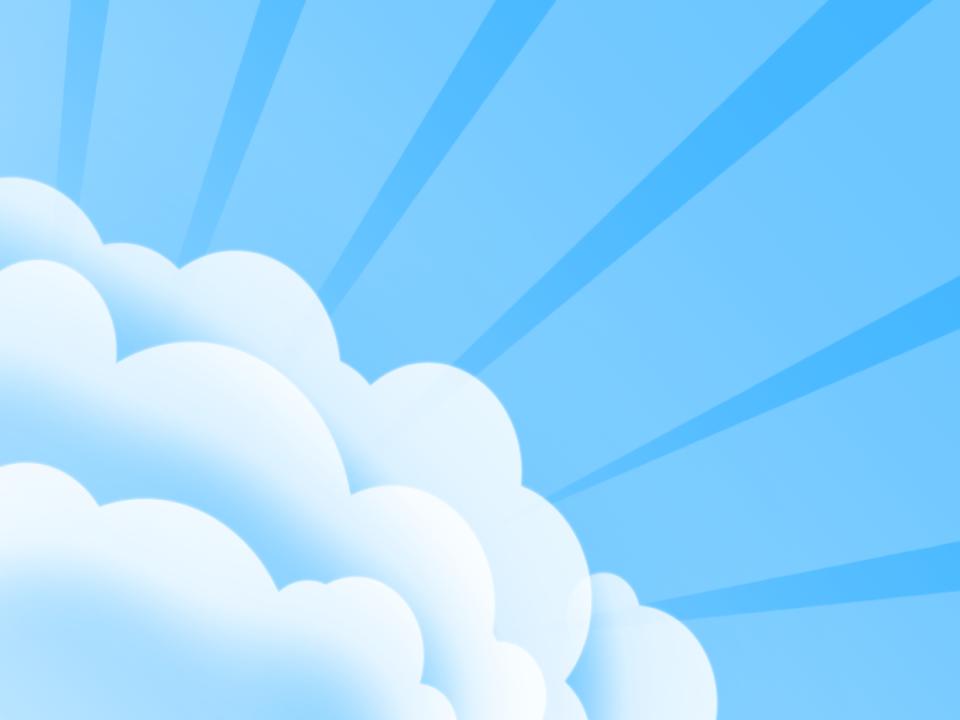 ОО «Познавательное развитие»
Опытно - экспериментальная деятельность
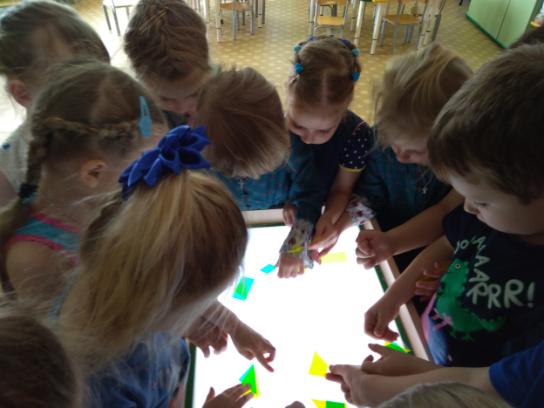 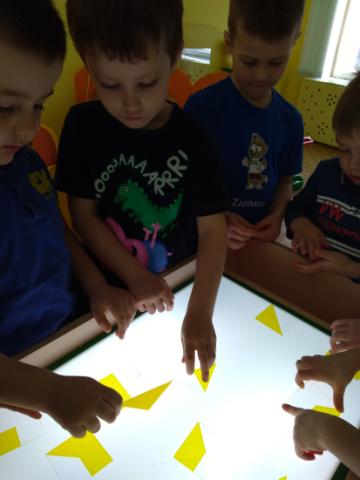 Игра «Получаем синий цвет» 
Цель: формирование представлений детей о получении нового цвета путём смешивания двух цветов (с помощью световой тумбы)
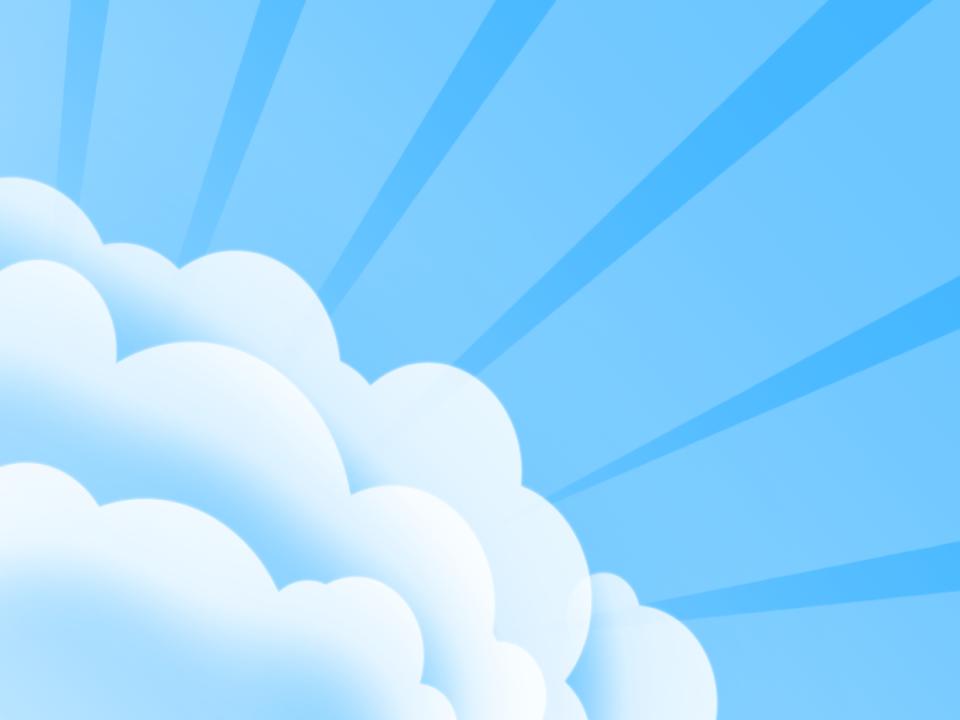 Опытно - экспериментальная деятельность
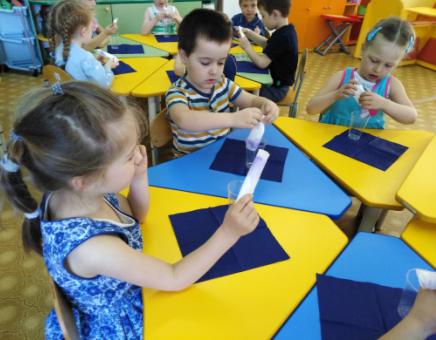 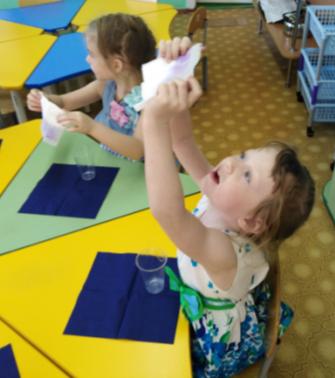 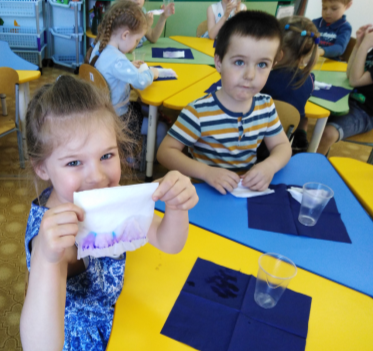 «Из чего состоит синий цвет?»  Цель: знакомство детей с методом хроматографии (разложение основного цвета на составляющие цвета)
ОО «Социально – коммуникативное» развитие
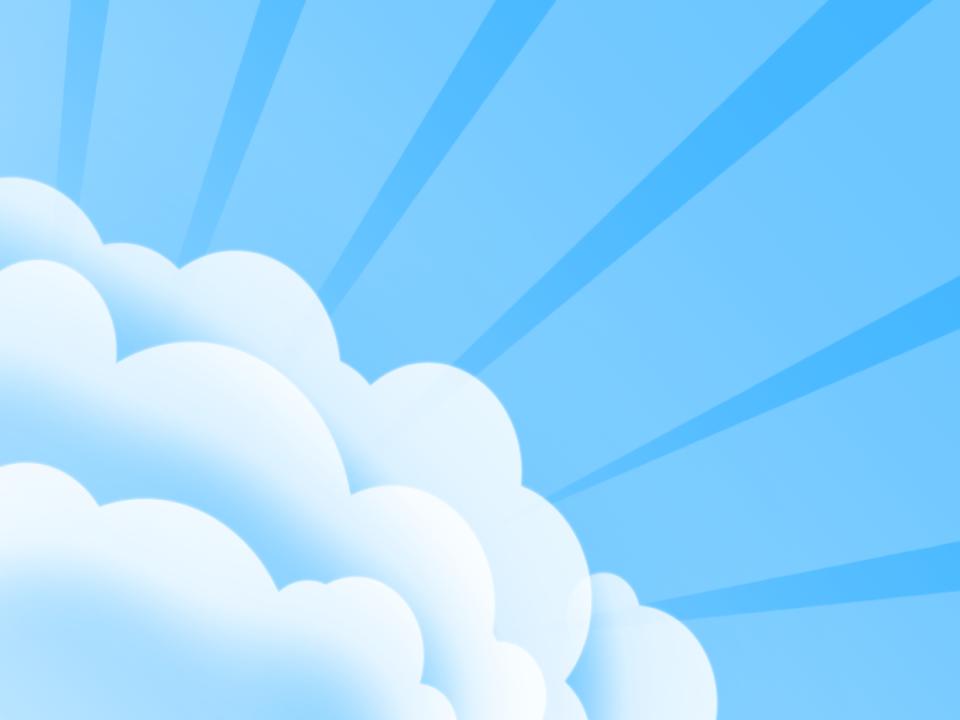 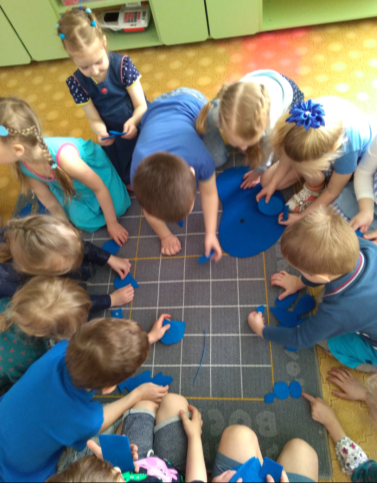 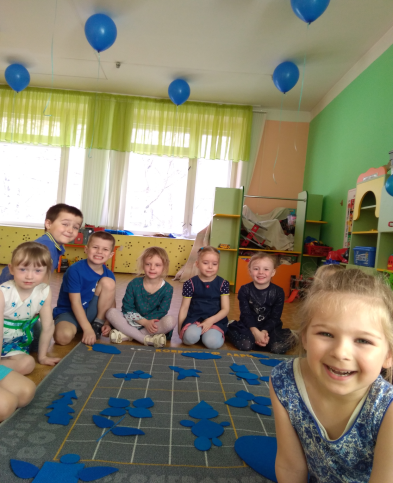 Коллективная аппликация «Удивительный синий мир»
Цель: составление коллективной аппликации с помощью игр В.В.Воскобовича ( комплект «Разноцветные верёвочки»;  пособия «Разноцветные квадраты»; «Разноцветные лепестки»
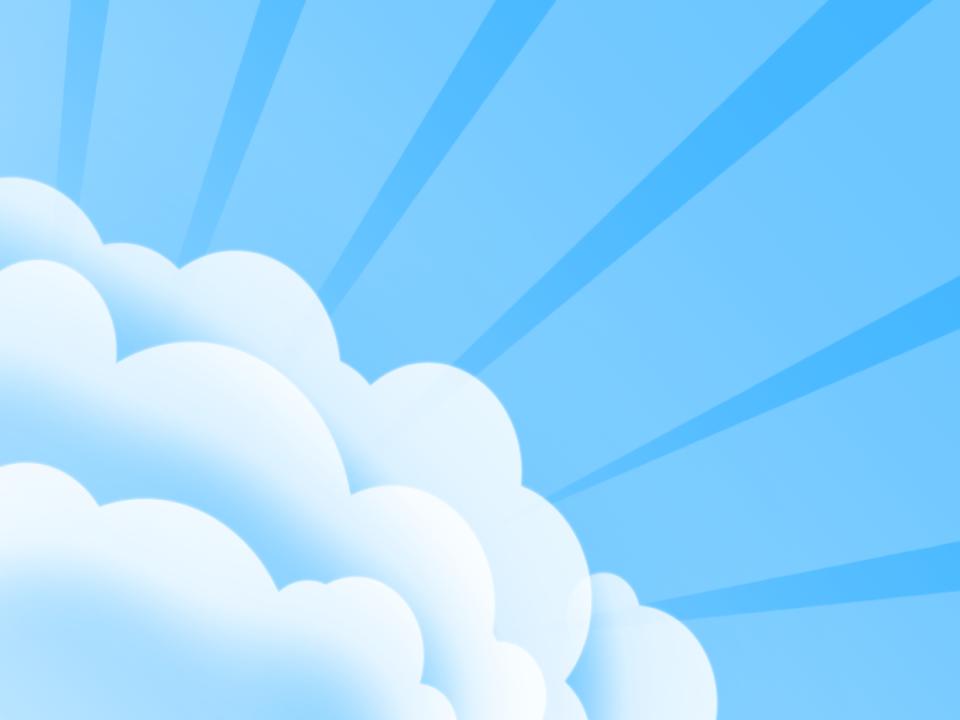 ОО «Речевое развитие»
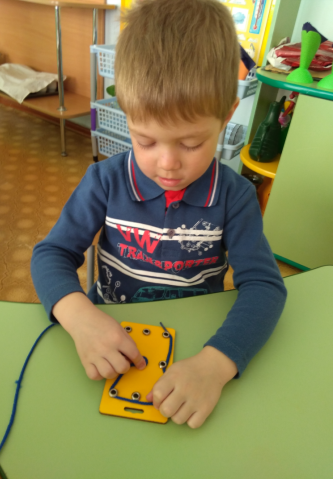 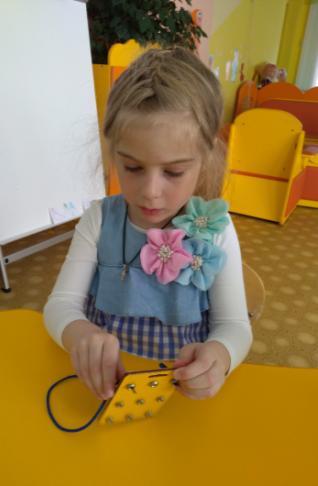 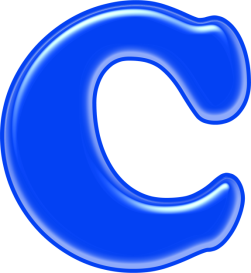 Игра «Любимый звук Селе» 
Цель: учить определять место звука С, СЬ  в слове и обозначать буквой при помощи шнура;   составление предложений по картинкам, используя предлог С
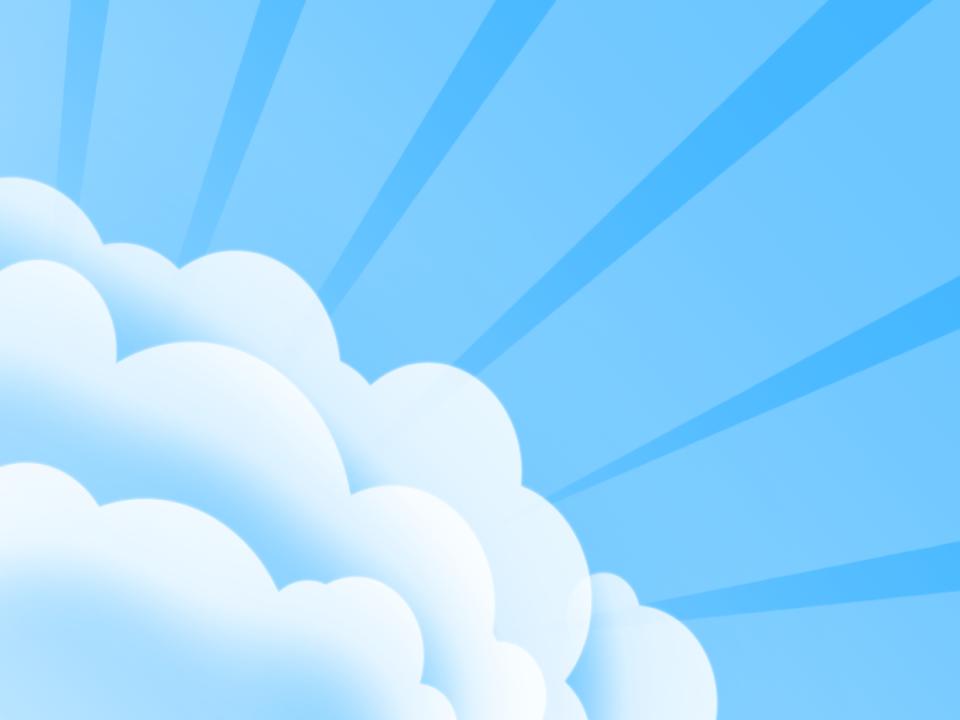 ОО «Художественно-эстетическое развитие»
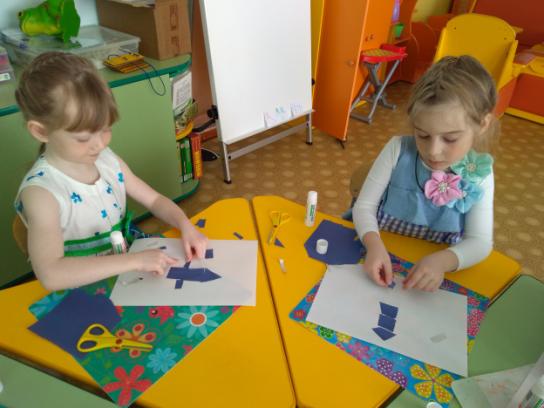 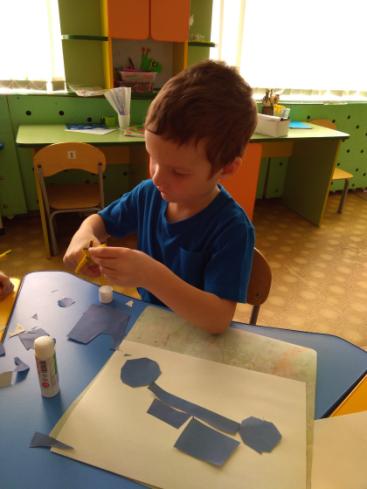 Аппликация «Подарок для Селе»
Цель: закрепление приёма вырезания по контору круга из квадрата, треугольника из квадрата; формирование умения создавать  композицию из геометрических фигур
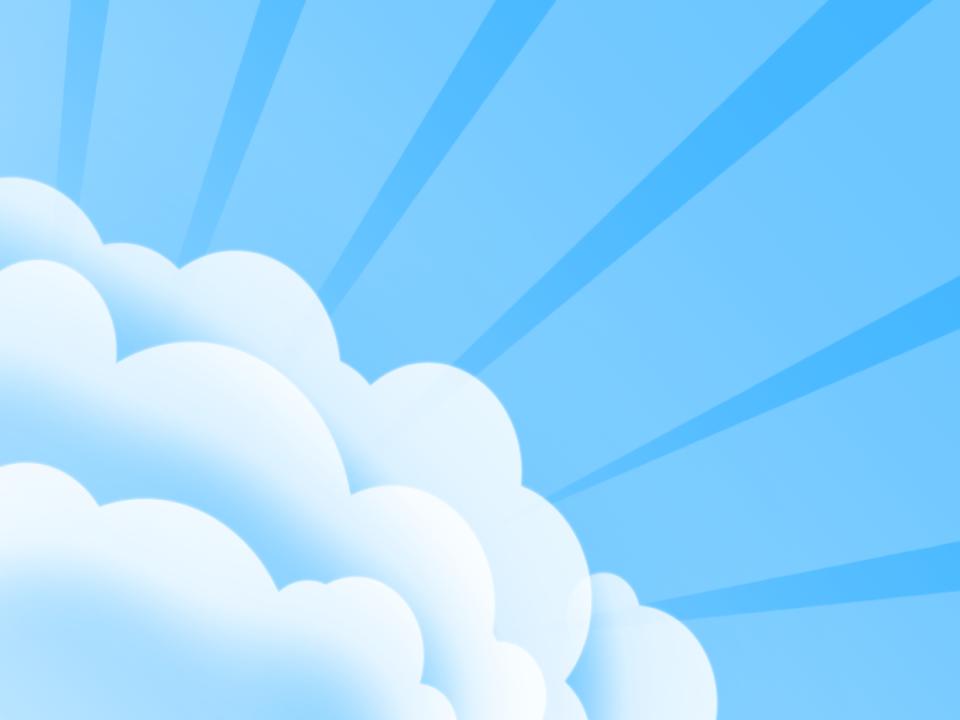 ОО «Художественно-эстетическое развитие»
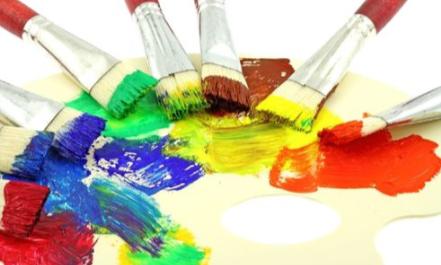 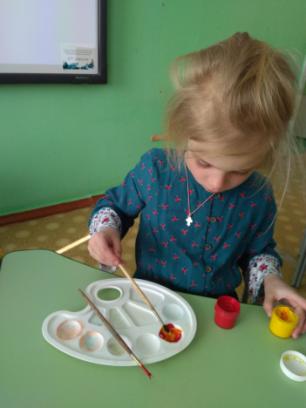 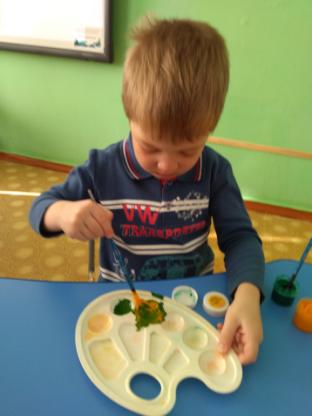 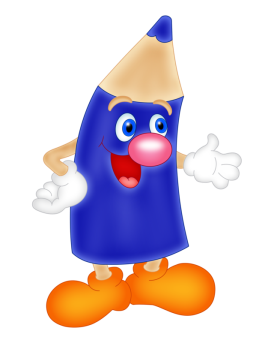 «Рисуем только синим цветом» Цель: формирование представлений детей о получении нового цвета, путём смешивания красок
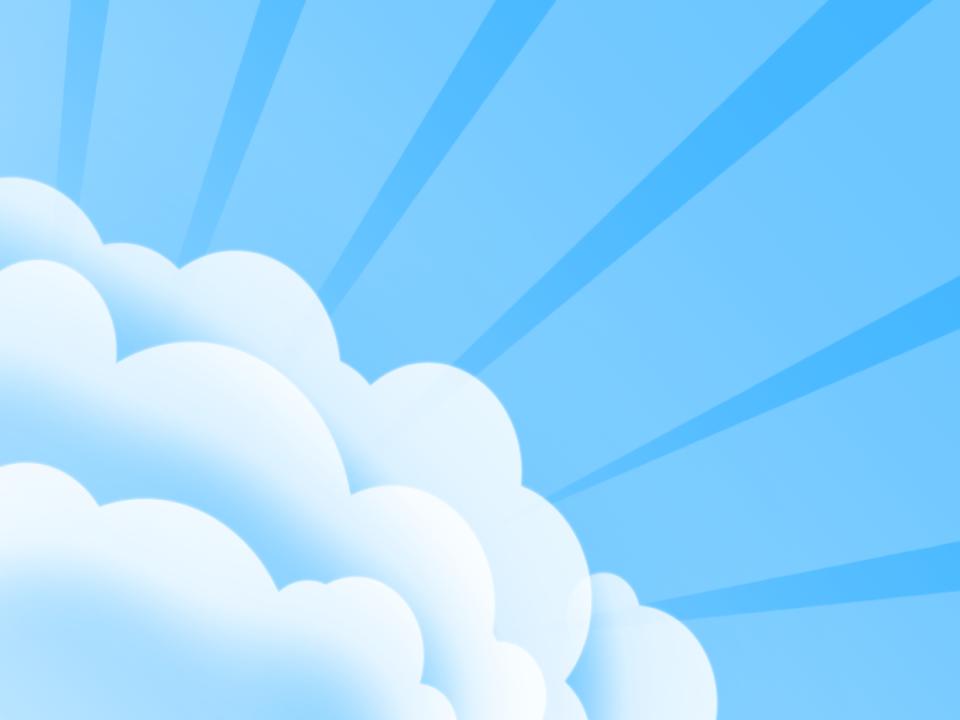 ОО «Художественно-эстетическое развитие»
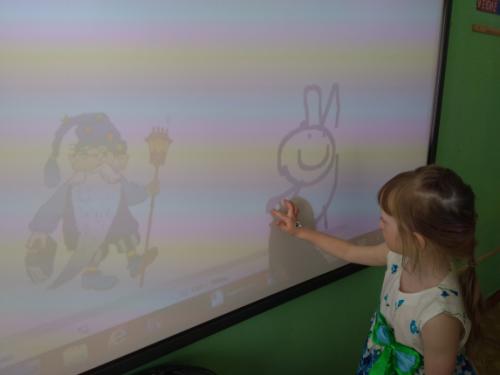 «Друзья для Селе» 
Цель: отработка приёмов рисования при помощи инструментов  интерактивной доски
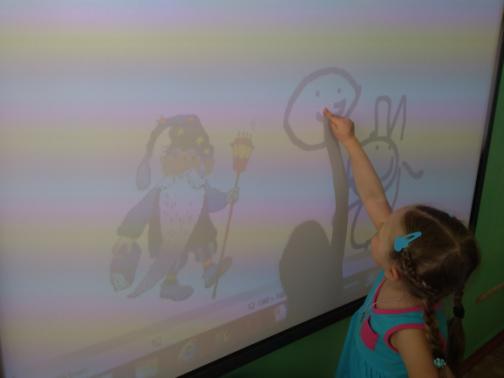 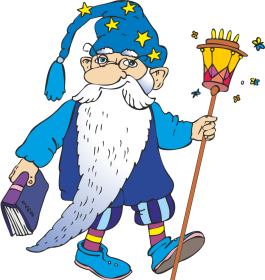 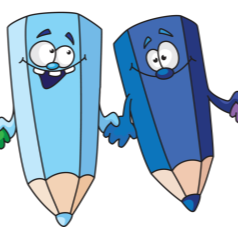 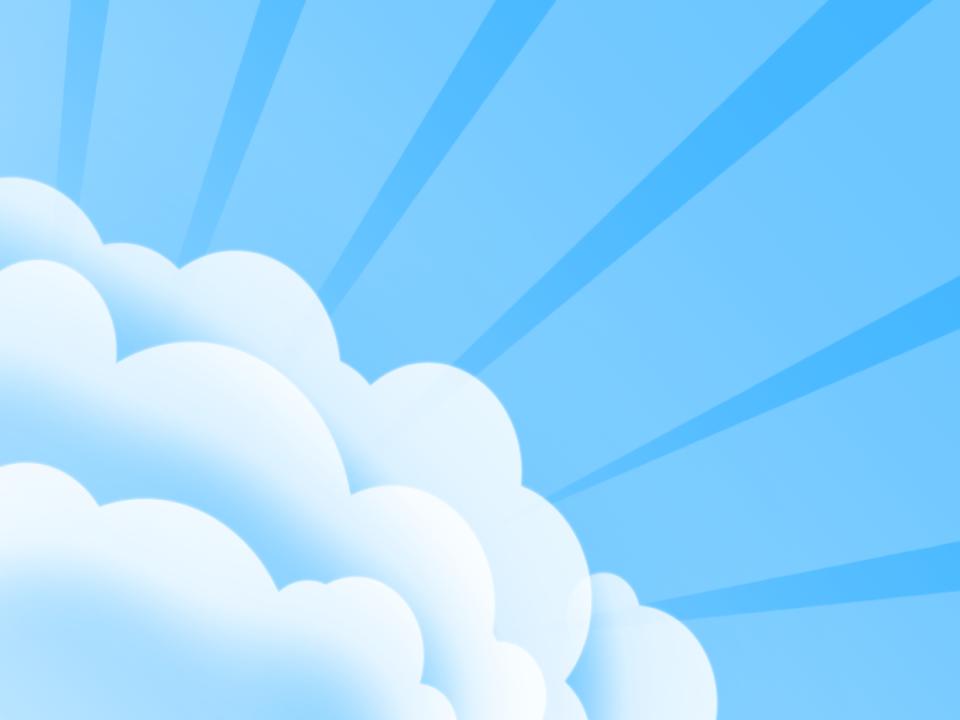 ОО «Физическое развитие»
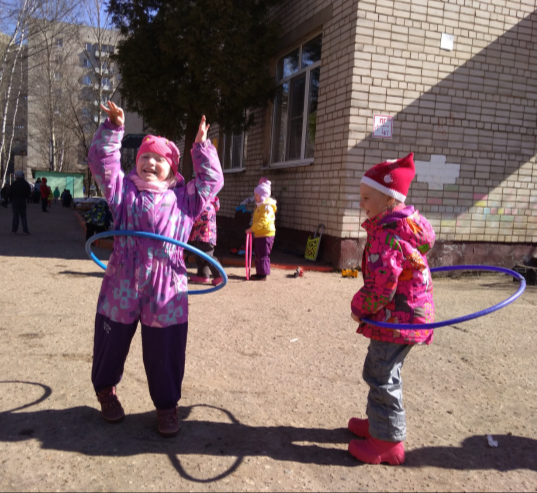 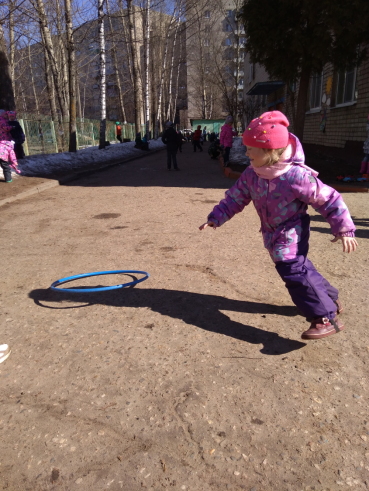 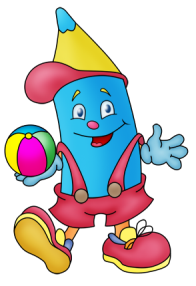 Спортивное развлечение «Весёлый обруч»
Цель: повышение двигательной активности детей на прогулке через подвижные игры с использованием обруча
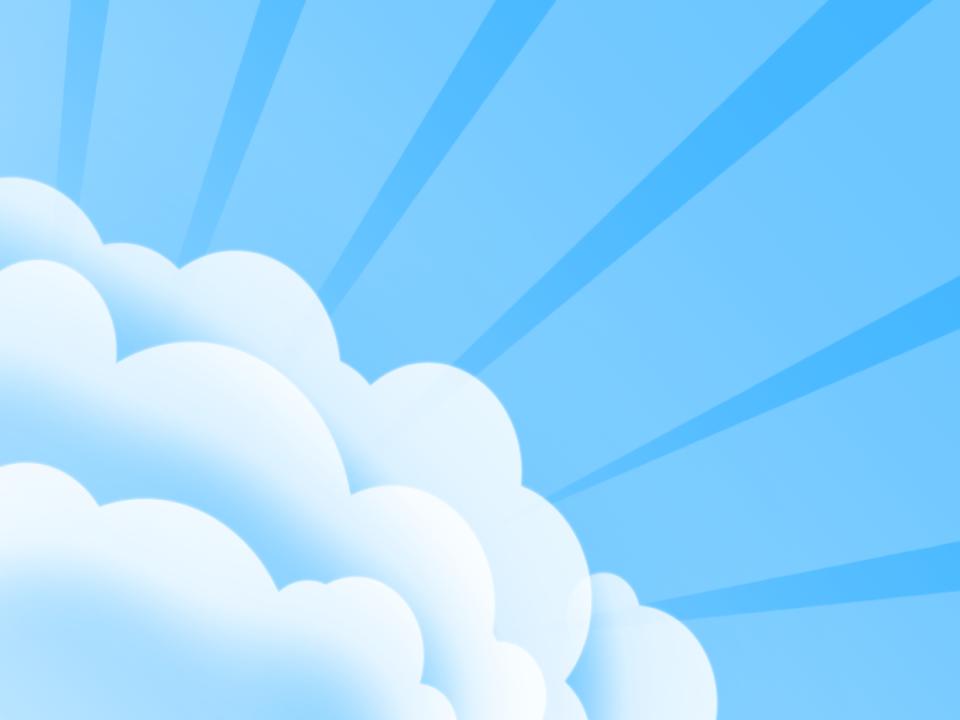 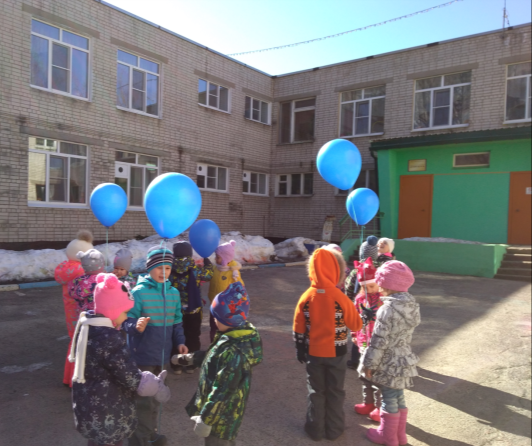 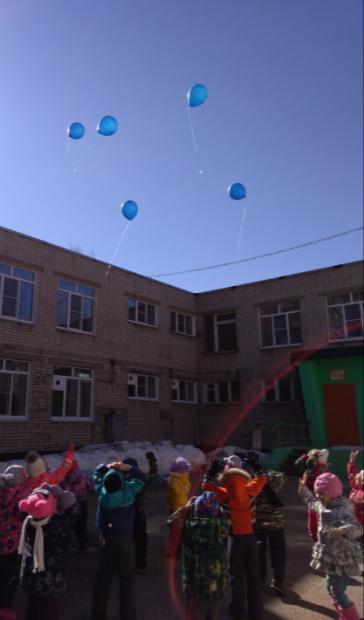 У весёлой детворыВ руках синие шары.И решила детвора:Каждый пустит два шара
Полетели шарики… исполнять желания
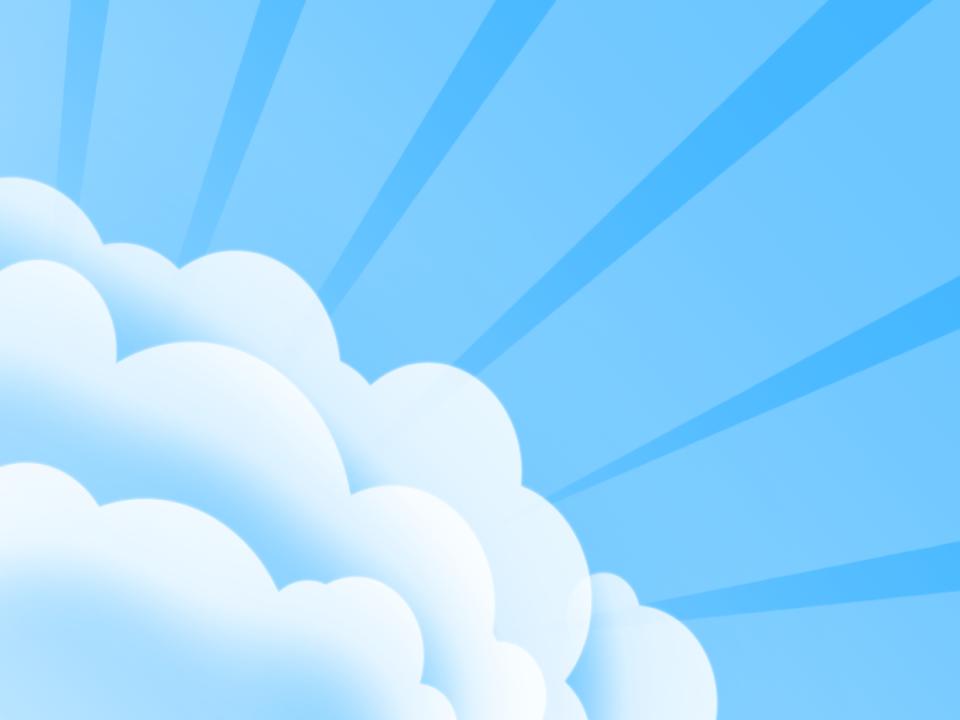 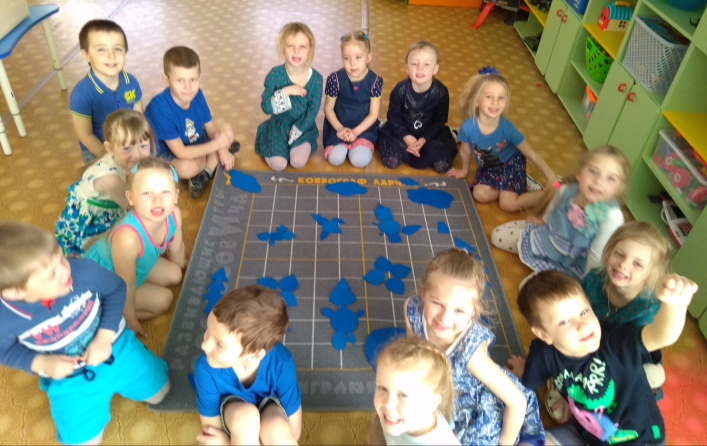 Синим – речку нарисую,Небо – светло голубым.Синим - рисовать люблю я Синий вечер, синий дым...Наша круглая планета –
Синий шарик среди звёзд,В синий океан одета.Суша – это просто мостМежду океанамиБольшими великанами.
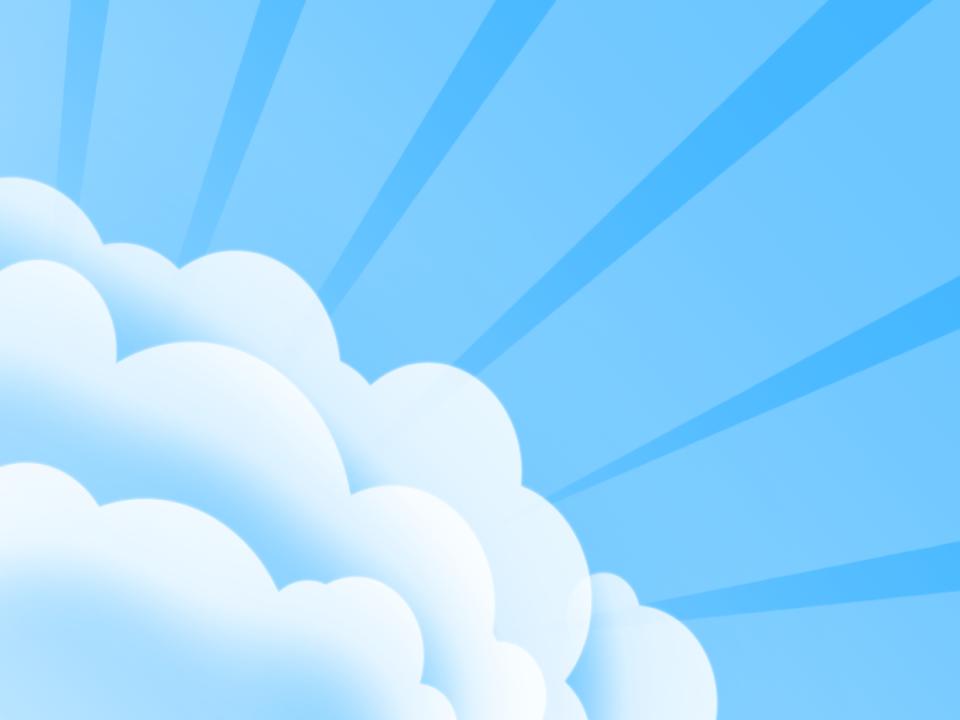 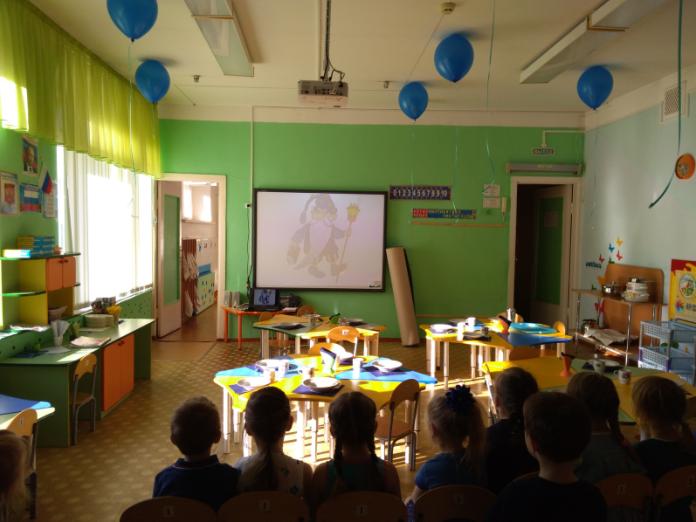 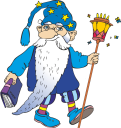